Desktopové aplikace na .NET Core
Tomáš Herceg
CEO @ RIGANTI
Co-founder of Update Conference
Microsoft MVP
tomas.herceg@riganti.cz
@hercegtomas
www.tomasherceg.com/blog
Desktopové technologie ve světě .NETu
Windows Forms
Od .NET 1.0
Stále velmi populární a používané
Wrapper nad Win32 API
Klikací designer
Event-driven přístup
Mnoho omezení, obtížná tvorba vlastních komponent
Desktopové technologie ve světě .NETu
Windows Presentation Foundation
Nástupce WinForms
Vlastní renderovací engine postavený nad DirectX
XAML pro definici UI
Pokročilé vývojářské funkce
Styly, behaviory a „globální řešení problémů“
Kompletní customizace vzhledu komponent
MVVM a velmi pokročilý data-binding
Obrovská rozšiřitelnost
Další desktopové technologie
Silverlight
Out of browser aplikace
Windows Phone 7 a Windows Store aplikace
Dnes již zapomenuté

Universal Windows Platform
„Nástupce WPF“
Mnoho nových funkcí a vylepšení
Čeká se na smrt Windows 7 ve firmách
Aktuální stav
Ostrý release .NET Core 3.0 bude 23. září v rámci konference .NET Conf

WinForms
Podpora designeru není dokončena
Runtime ale funguje
WPF
Funguje včetně designeru a debuggingu
DPI
U WinForms nebylo možné chybné zacházení s DPI opravit
Breaking changes pro existující aplikace
Mnoho aplikací nebo komponent „si to nějak řešilo samo“
Při přechodu na .NET Core breaking changes očekávejte
Application.SetHighDpiMode(mode)
DpiUnaware
SystemAware
PerMonitor
PerMonitorV2
DpiUnawareGdiScaled
COM Interop
.NET Core doteď neuměl COM interop
Od verze 3.0 již umí
<COMReference>
WinForms – designer
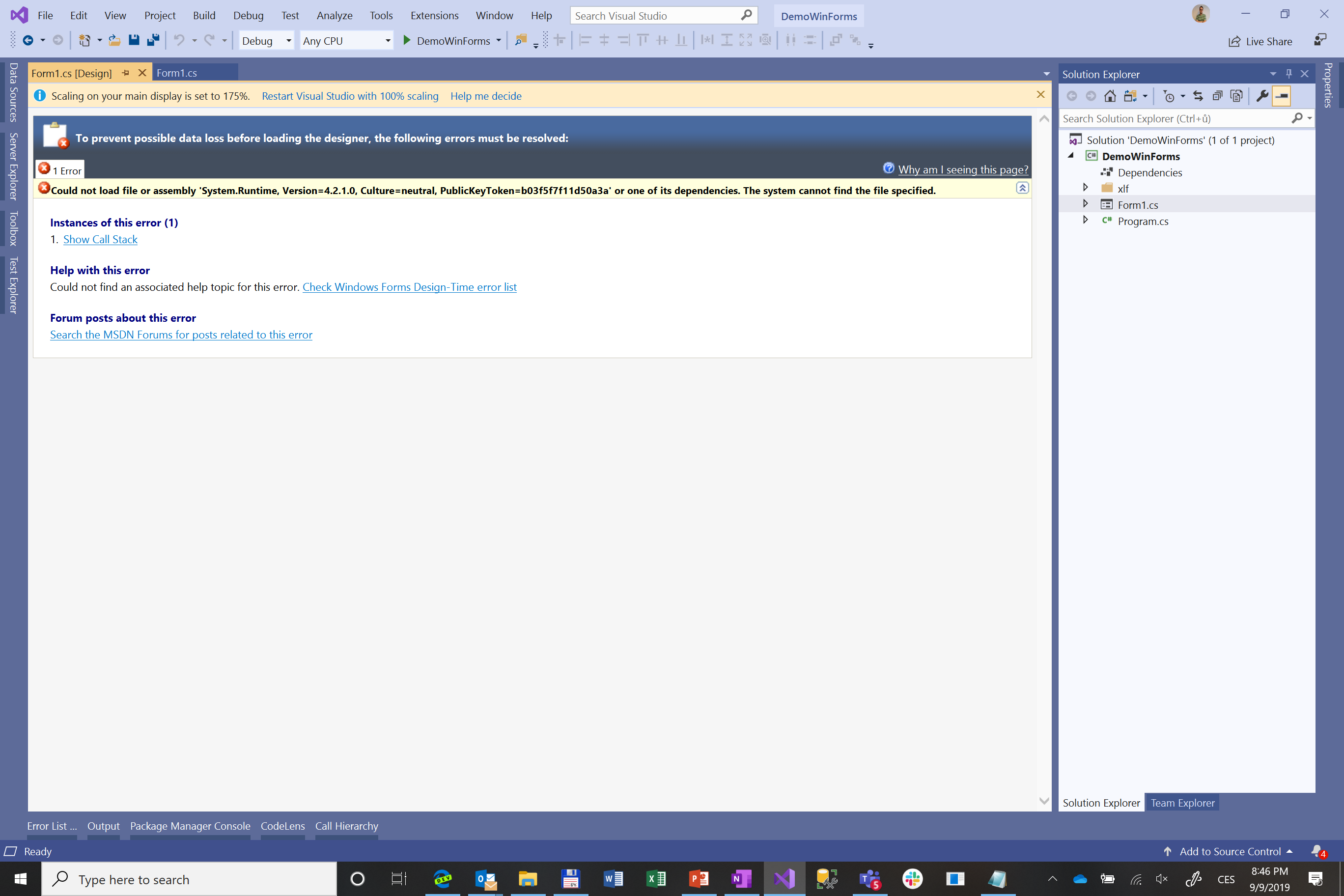 WinForms – workaround
Vytvořit vedle .NET Frameworkový projekt
Nastavit stejný root namespace a assembly name
Formuláře vytvářet a upravovat v něm
Designer tam funguje
Je třeba referencovat stejné balíčky a projekty
Naštěstí máme .NET Standard
Pomocí MSBuildu nalinkovat soubory do .NET Core projektu
A zrušit generování AssemblyInfo, aby tam nebylo dvakrát
DEMO
WinForms aplikace na .NET Core
WPF
Designer funguje bez potíží
Debugging
Včetně Live Visual Tree apod.
Nově umí Edit & Continue pro XAML

Minimum změn, nenarazili jsme na žádné zásadní potíže
Dependency Injection
Není vestavěná v projektové šabloně
Kroky
Ručně vytvořit ServiceCollection
Nakonfigurovat služby
Zavolat BuildServiceProvider
Velký Entity Framework na .NET Core
EF 6.3 je na .NET Core podporován
Různá omezení
DbProviderFactory je třeba zaregistrovat z kódu
EDMX designer v .NET Core projektech nefunguje
Lze nalinkovat přes CSPROJ z .NET Frameworkového projektu
  <ItemGroup>
    <EntityDeploy Include="..\EdmxDesignHost\Entities.edmx" Link="Model\Entities.edmx" />
    <Compile Include="..\EdmxDesignHost\Entities.Context.cs" Link="Model\Entities.Context.cs" />
    <Compile Include="..\EdmxDesignHost\Thing.cs" Link="Model\Thing.cs" />
    <Compile Include="..\EdmxDesignHost\Person.cs" Link="Model\Person.cs" />
  </ItemGroup>
DEMO
WPF aplikace na .NET Core
Postup při migraci stávající aplikace
Není to jednoduchá cesta, očekávejte komplikace

Entity Framework 6.3 je podporován i na .NET Core
WCF klient také
Lze portovat po částech
Z .NET Core jde referencovat projekty buildované proti .NET Frameworku
Q&A
Tomáš Herceg
CEO @ RIGANTI
Co-founder of Update Conference
Microsoft MVP, Microsoft RD
tomas.herceg@riganti.cz
@hercegtomas